БЕРЕЖЛИВАЯ КУБАНЬ
Оптимизация приема детей в МБУ ДО СЮТ г. Сочи
Муниципальное бюджетное учреждение дополнительного образования станция юных техников города Сочи

Адрес: 354 071, Краснодарский край, г.о. город-курорт Сочи, ул. Гагарина, 71

Телефон: 8 (862)  296-51-47

E-mail: ut@edu.sochi.ru
Оптимизация приема детей в МБУ ДО СЮТ г. Сочи
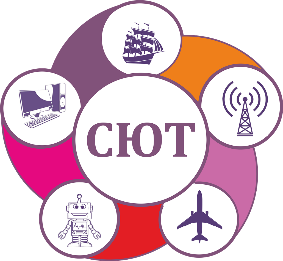 ПАСПОРТ ПРОЕКТА
Руководитель проекта: 
Полуян Е.А., директор
Команда проекта: 
Ковенко Н.А., зам.директора по УВР
Жукова У.Е., зам.директора по ВР
Смышляева Т.Б., секретарь
КОМАНДА ПРОЕКТА
КАРТИРОВАНИЕ
20-30 минут на каждого родителя (ребенка)
 длинные очереди
недовольство родителей
копирование документов   
заполнение бланков родителями вручную
большой расход бумаги
задействуется много специалистов (чтобы сократить очереди)
КАРТА ТЕКУЩЕГО СОСТОЯНИЯ ПРОЕКТА
не более 15 мин минут на каждого родителя (ребенка)
 сокращение очереди/ее отсутствие
довольные родителей
не тратить бумагу и время на копирование документов   
минимизировать заполнение бланков родителями
задействовать 1-2 специалистов (в идеале – только секретаря)
КАРТА ЦЕЛЕВОГО СОСТОЯНИЯ ПРОЦЕССА
ПЛАН МЕРОПРИ-ЯТИЙ ПО УСТРАНЕНИЮ ПРОБЛЕМ
РЕЗУЛЬТАТЫ
Было – 30 мин
Стало -15 мин
Стало: 
электронная база данных детей (сканирование документов), 
сокращение времени према - 10-15 минут на родителя/ребенка 
! планируем сокращение времени в будущем для тех, кто приходит в учреждение повторно в следующем году – 5-10 минут на родителя/ребенка – за счет того, что уже сканированы документы
существенная экономия бумаги
удобная электронная система.
РЕЗУЛЬТАТЫ
СПАСИБО ЗА ВНИМАНИЕ
Оптимизация приема детей в МБУ ДО СЮТ г. Сочи